MID DAY MEAL SCHEME                                        GOVT.OF HARYANA
ANNUAL WORK PLAN & BUDGET 2018-19
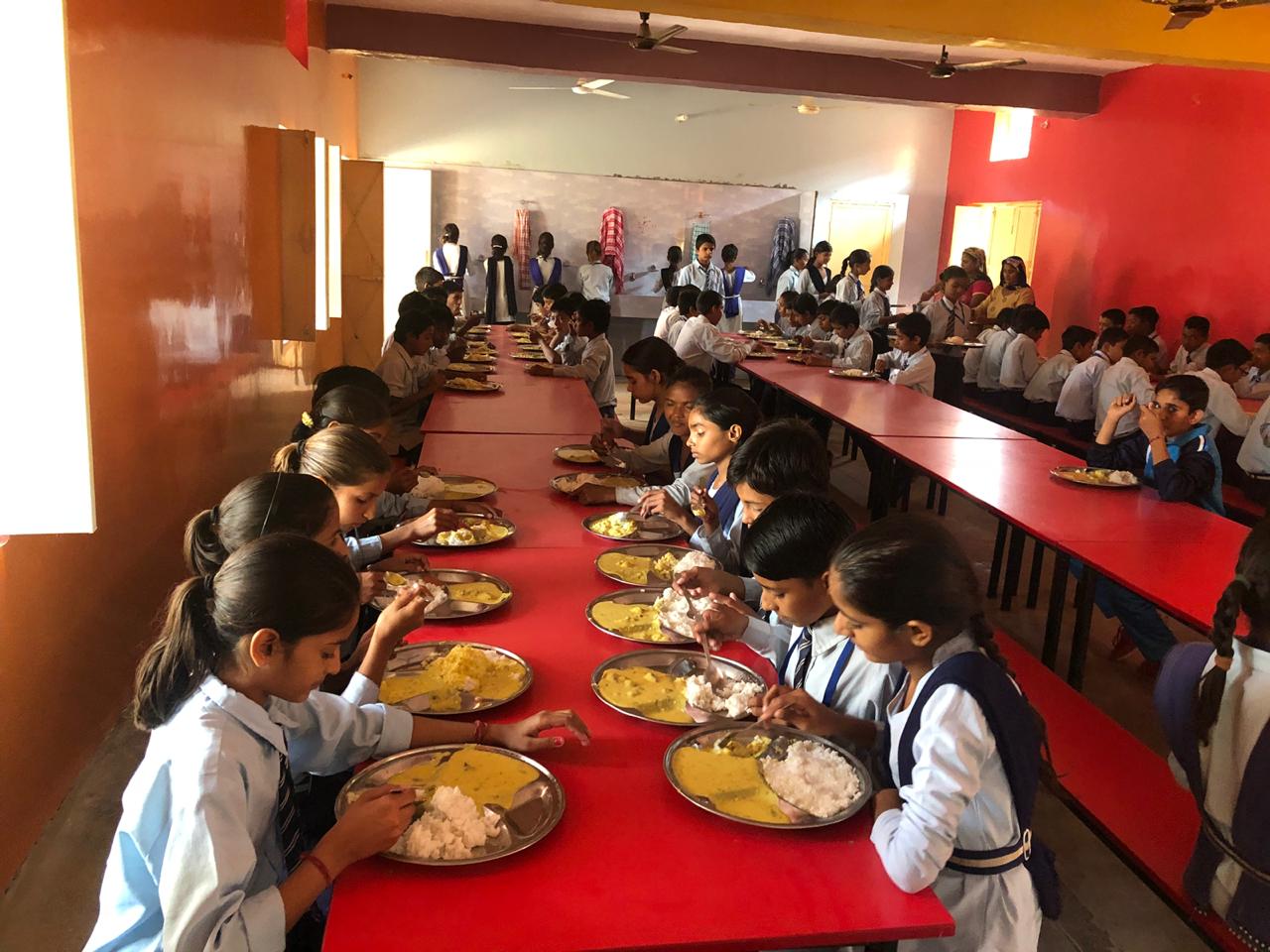 1
STRUCTURE OF PPT
Section I- Background
Section II- Count of Children & Institutions
Section III- Allocation & Utilization of funds
Section IV- Achievements
Section V- Review of assurance given in PAB 2018-19
Section VI- Monitoring Report
Section- VII- Joint Review Mission
Section- VIII-Proposal of funds for the year 2019-20
2
BRIEF NOTE - MID DAY MEAL SCHEME
Dry ration was distributed to the children before 2004.
Serving of cooked food was started in all Government schools, Local bodies, Government aided primary schools from 15.08.2004 onwards.
The scheme was further extended to all middle schools during the academic year 2008-09. 
Objectives:
 To attract Out-of-School Children (OoSC).
 To retain the in-school children. 
To improve the health of students.
Norms:
To provide 450 calories of energy/100 gms. of food grains to primary students.  
To provide 700 calories of energy/150 gms. of food grains to upper primary students. 
To provide 20 gms/ 30 gms proteins  respectively to primary and upper primary students. 
Cooking Cost :
Components of cooking cost include pulses, vegetables, cooking oil and fuel.
Rs. 4.35 for every primary student and Rs. 6.51 for every upper primary student has been provisioned toward cooking cost.
3
MANAGEMENT STRUCTURE
Additional Chief Secretary School Education 
			
   Director Elementary Education
 
                	   Additional Director Mid Day Meal

           	District Elementary Education Officer
		
             	Block Elementary Education Officer
 
    		              	  School
4
SECTION –II
COUNT OF CHILDREN 
&    
  INSTITUTIONS
5
Count of Institutes and Children covered in 2018-19
NCLP (National child labour Project) (Special Training Centres) are Govt. of India Schools under labour Department in two districts Faridabad & Gurgaon .
6
SECTION –III
ALLOCATION & UTILIZATION OF FUNDS/FOODGRAINS
8
Quantity Of Food Grains-Allocated, Lifted & Utilization for Schools
(Qty in Metric Tonnes)
9
Total Budgetary allocation for the year 2018-19
(Rs. in Cr.)
10
Budget Allocation & Expenditure on cooking cost upto 31-03-2019
Rs. In Crore.
*.
11
Budget Allocation & Expenditure on Cost of Foodgrains upto    31-03-2019
(Rs. In Cr.)
12
Budget allocation & Expenditure towards Honorarium for Cook cum Helper
(Rs. In Cr.)
13
Budget Allocation & Expenditure on Management Monitoring & Evaluation(MME)  upto 31-03-2019
(Rs. In Cr.)
14
Budget Allocation & Expenditure on Transportation Cost upto  31-03-2019
(Rs.In Cr.)
Note:  Regarding less payment it is stated that the bills Transportation cost were received late and Finance Department Haryana has also release late and less funds.
15
Recipes
The schools Children are provided cooked food as per menu decided by the Department. As per the observations of Joint Review Mission more vegetables and pulses have been included so that children could receive prescribed nutritive value through meal, therefore recipes have been reviewed and now 20 recipes    (9 wheat based, 6 rice based, 1 peanut based and 4 Bajra based w.e.f 16/11/2018) are being served with w.e.f. 01-04-2014. In 2016 three more recipes  have been added in menu to include milk. New recipes are as under:-
16
SECTION –IV
ACHIEVEMENTS
17
Rashtriya Poshan Maah
Rashtriya Poshan Maah was organized in 21 districts of the State from 5 to 28th September. During this week following activities were covered:

05.09.2018 : In all schools hand washing day has been celebrated. 

06.09.2018:  All schools have celebrated Beti ka Janamdin-School mai Abhinandan. 

10.09.2018 & 11.09.2018 : Health check-up of children with the help of health department and also provided health supplements to children.  

12.09.2018: Training provided to all cooks for cleanliness , quality of food by Master Trainers at Block Level.

13.09.2018: Recipe competition were organized in all schools of all Districts and Block Level. All students were guided regarding personal hygiene, brushing teeth and washing hand.
14.09.2018 & 15.09.2018 : A survey and competiton regarding healthy/nutritious food was organized and winner were honoured  with certificates.
17.09.2018:  Students were inspired for maintaining kitchen garden in schools .
18
18.09.2018 & 19.09.2018 :  A painting/posture competition was organized at primary and upper primary level and winner were honoured with certificates.
20.09.2018 : A Quiz competition was organized at primary and upper primary level and winner were honoured with certificates.

21.09.2018 : A  Debate competition was organized at primary and upper primary level and winner were honoured with certificates
.
22.09.2018 : A Essay Writing Competition was organized at primary and upper primary level and winner were honoured with certificates.

25.09.2018:  Advertisement regarding Rashtriya Poshan Maah was printed in newspaper for inspire the students  and more peoples.
26.09.2018 & 28.09.2018: All School Head Teachers at District and Block Level were guided regarding safe drinking water.
19
ACHIEVEMENTS
The Maternity leave for Six months have been allowed to  Female Cook-cum-Helpers  working under Mid Day Meal Scheme.
National De-worming day has been celebrated on 8th to 15th February 2019 and Albendazole Tablets were disturbed to the School Children upto the age of 1 to 15 Years  two hours before providing the MDM. 
The Cook-cum-Helpers has been enrolled under Pradhan Mantri Shram Yogi ,Maandhan Scheme(PM-SYM) total eligible Cook-cum-Helpers are 9411out of these 9269 has been enrolled. 
The salary Cook-cum –Helpers has been increased Rs2500 to Rs3500 w.e.f 1/7/2018.
20
The Cook-cum –Helpers are being provided two Uniforms every year w.e.f  2018.
356 Kitchen gardens are being  maintaining in schools under MDM Scheme.
As per directions Govt. Of India Fortified Atta, Oil and Salt is being used for preparing MDM . 
The Recipes has been increased From 13 to20 w.e.f 16/11/2018 under MDM Scheme in Haryana State.
As per directions of Govt. Of India a Cooking  Competition has been organized  for Cook –Cum –Helpers on Dated:19/12/2018 at Cluster Level/Block Level  in which 220 participants take part in the competition and 8 participants were awarded  and the prize winner may be used for training other Cook –Cum –Helpers and the Judges were Children, School Teacher, Principal, BEO,DEEO and Cluster Level.
  The advertisement regarding Mid Day Meal has been published in “Times of India” , The Tribune, Hindustan Times, Dainik Bhaskar, Dainik Jagaran Newspaper and in Radio FM Jingles one time at every morning and one time at every evening for the period from 15/9/2018 to 31/3/ 2019.
21
Milk Started
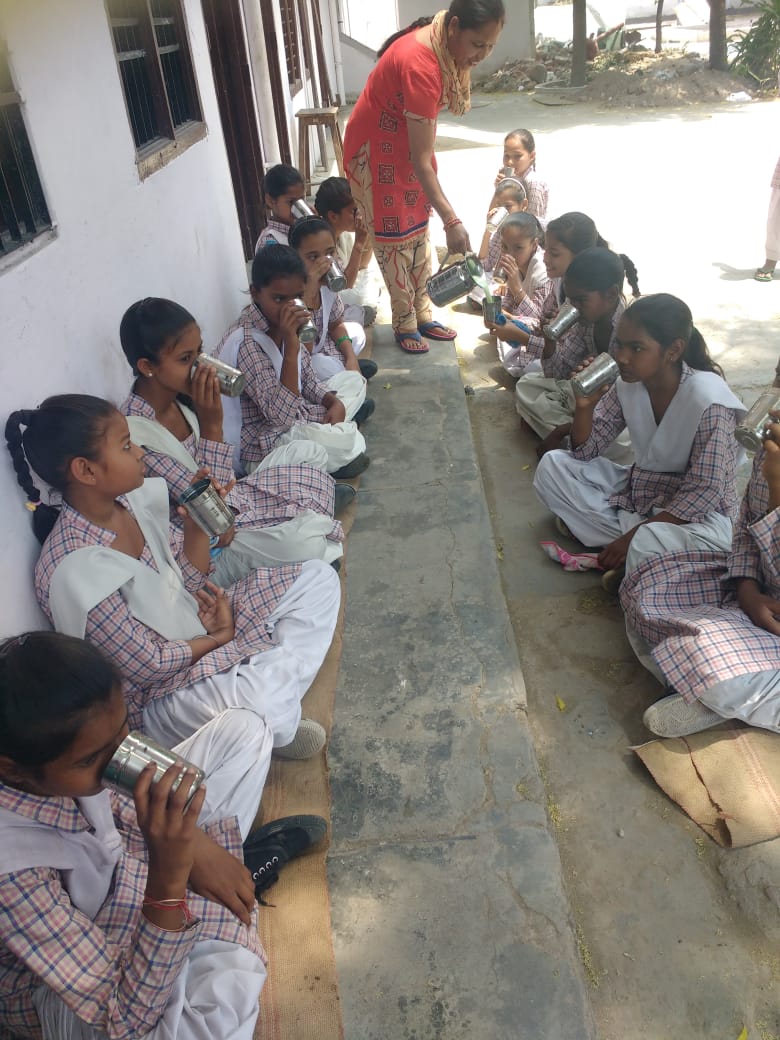 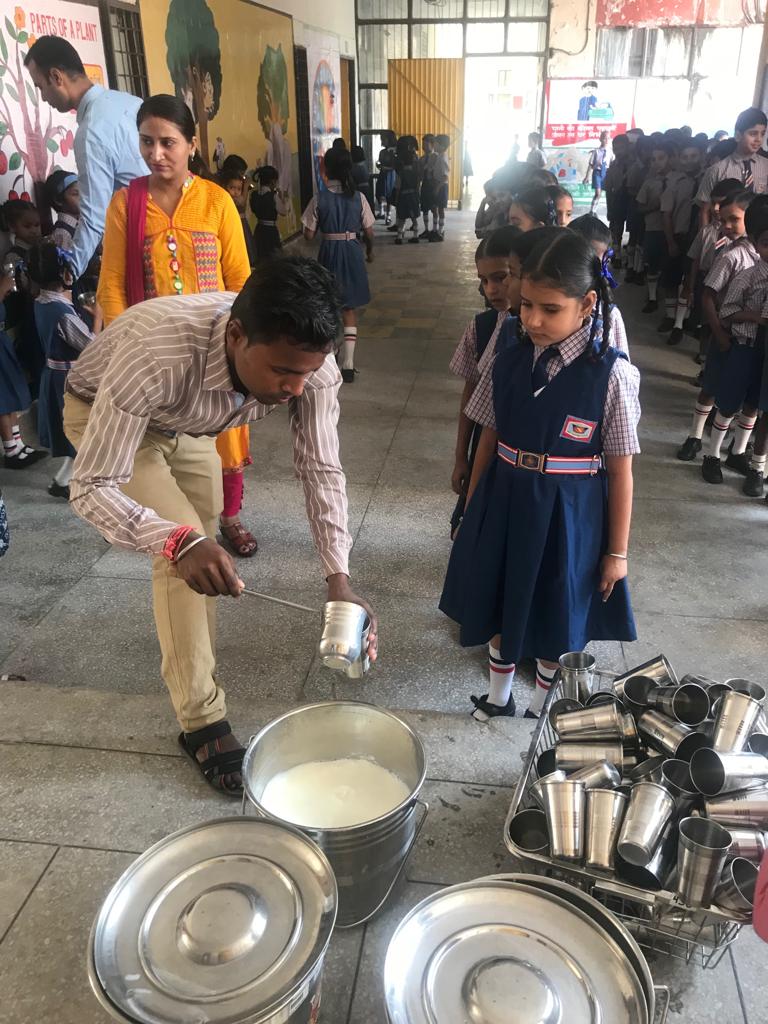 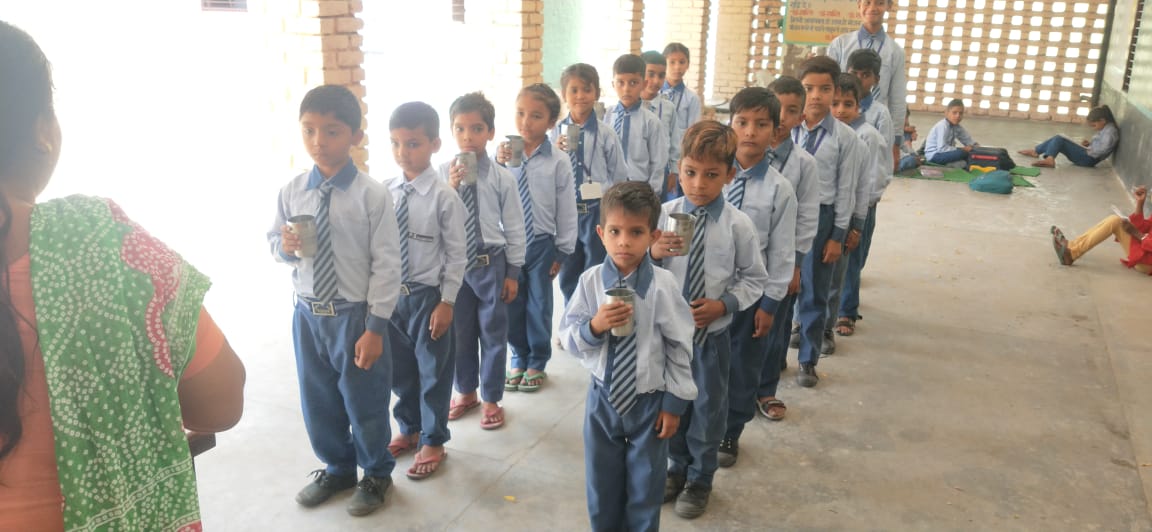 22
Kitchen Gardens
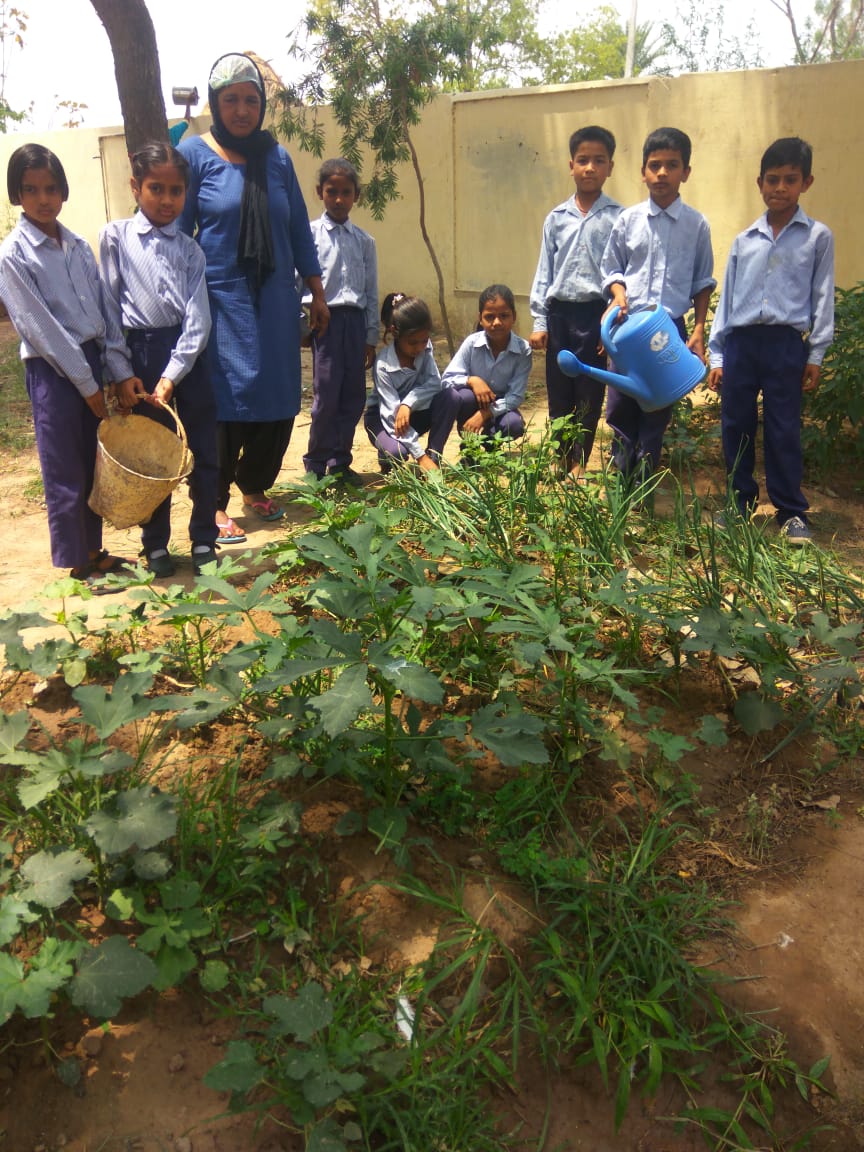 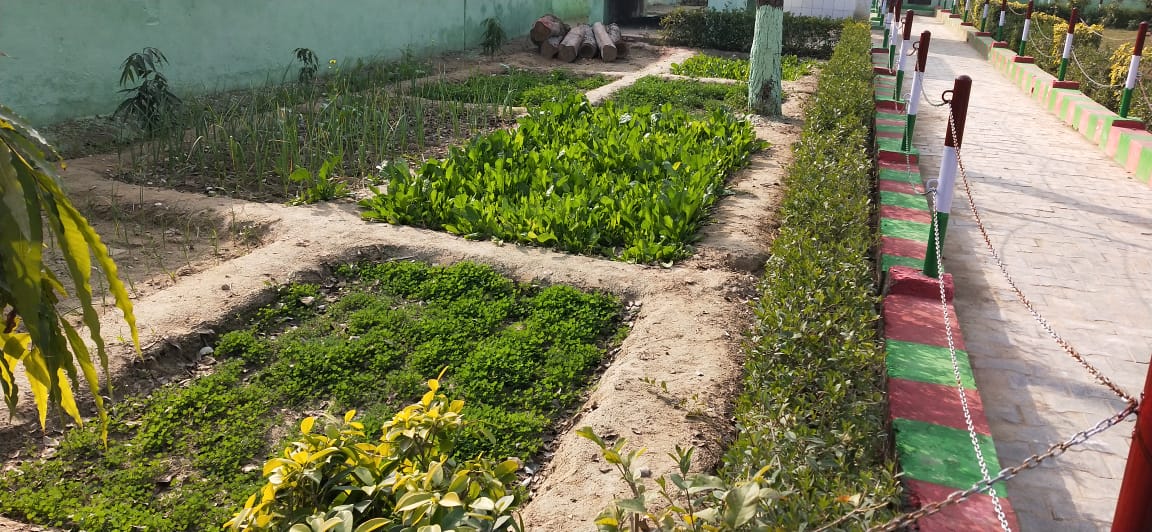 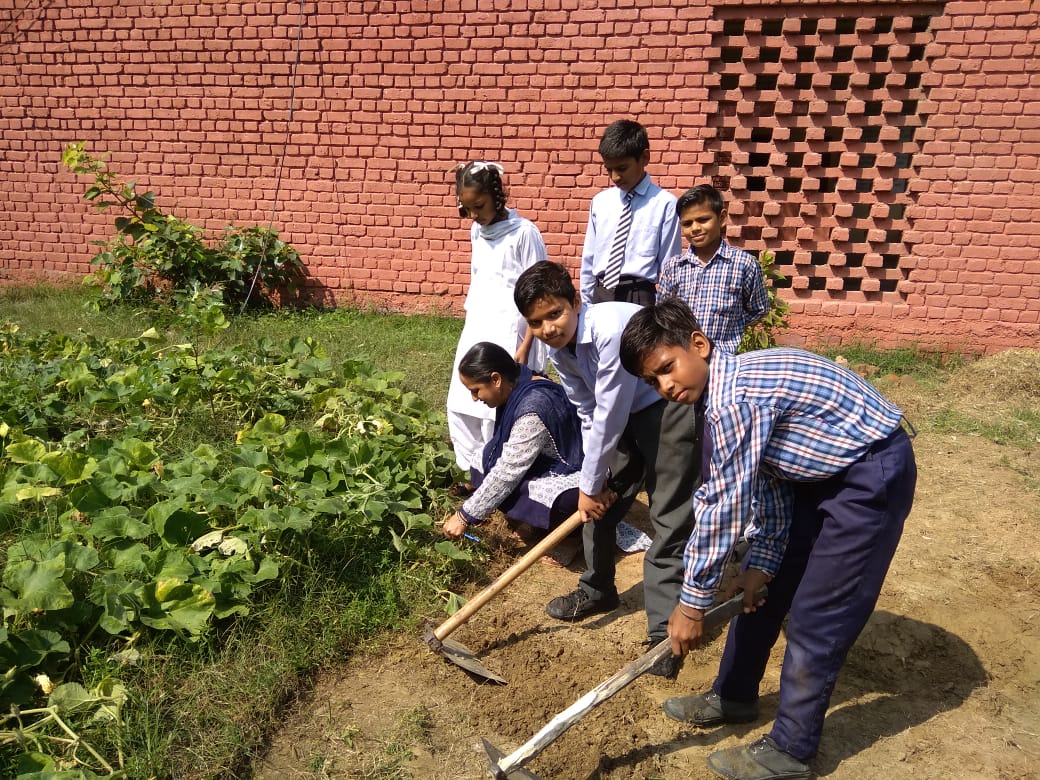 23
Hand wash before and after Mid Day Meal
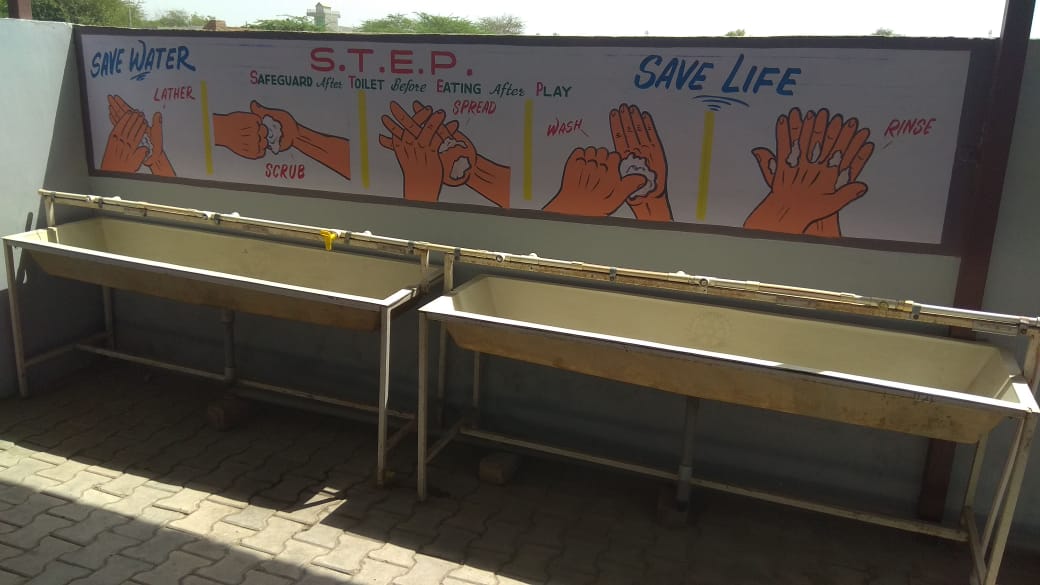 Health Check-up of  Children.
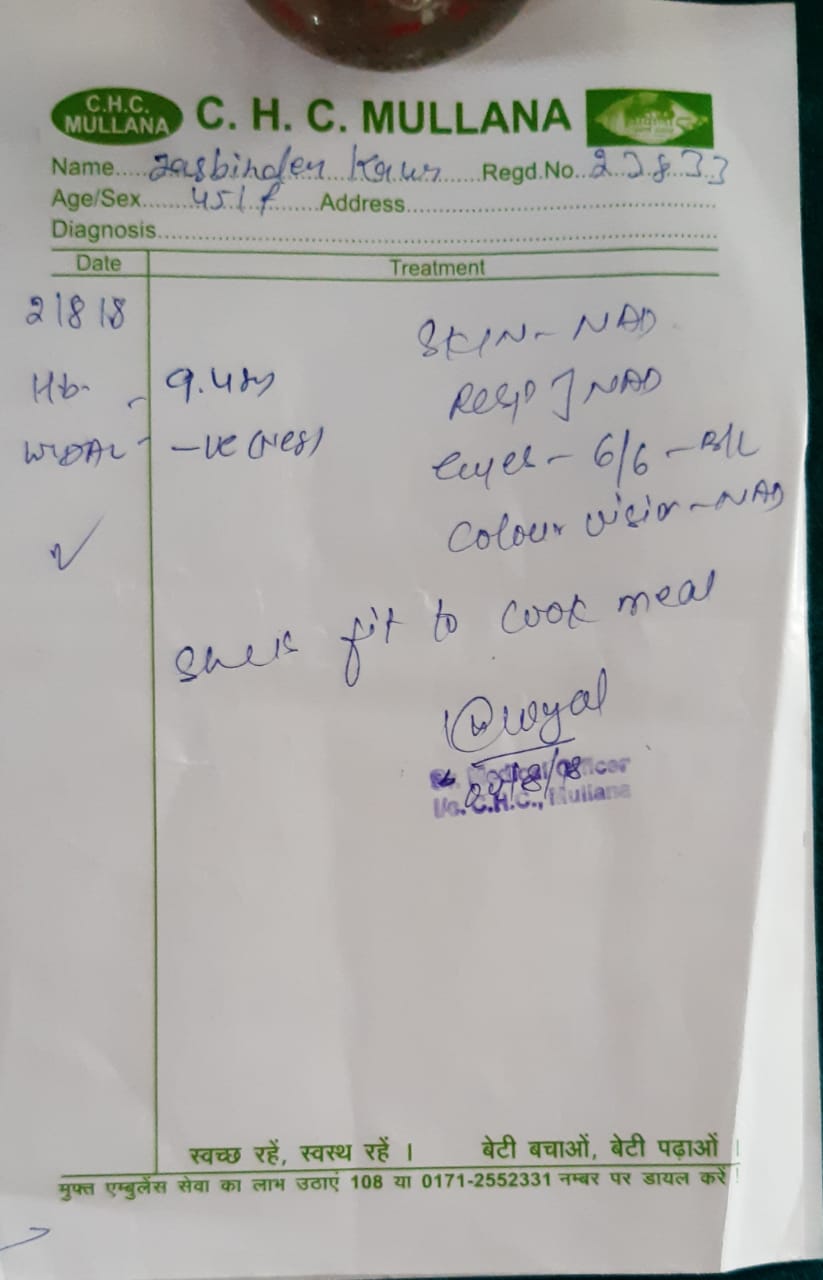 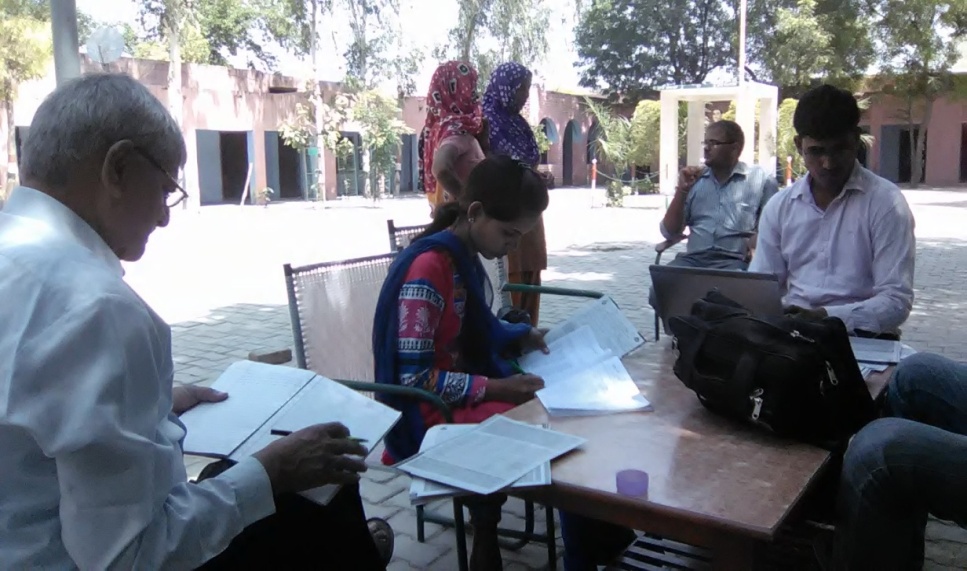 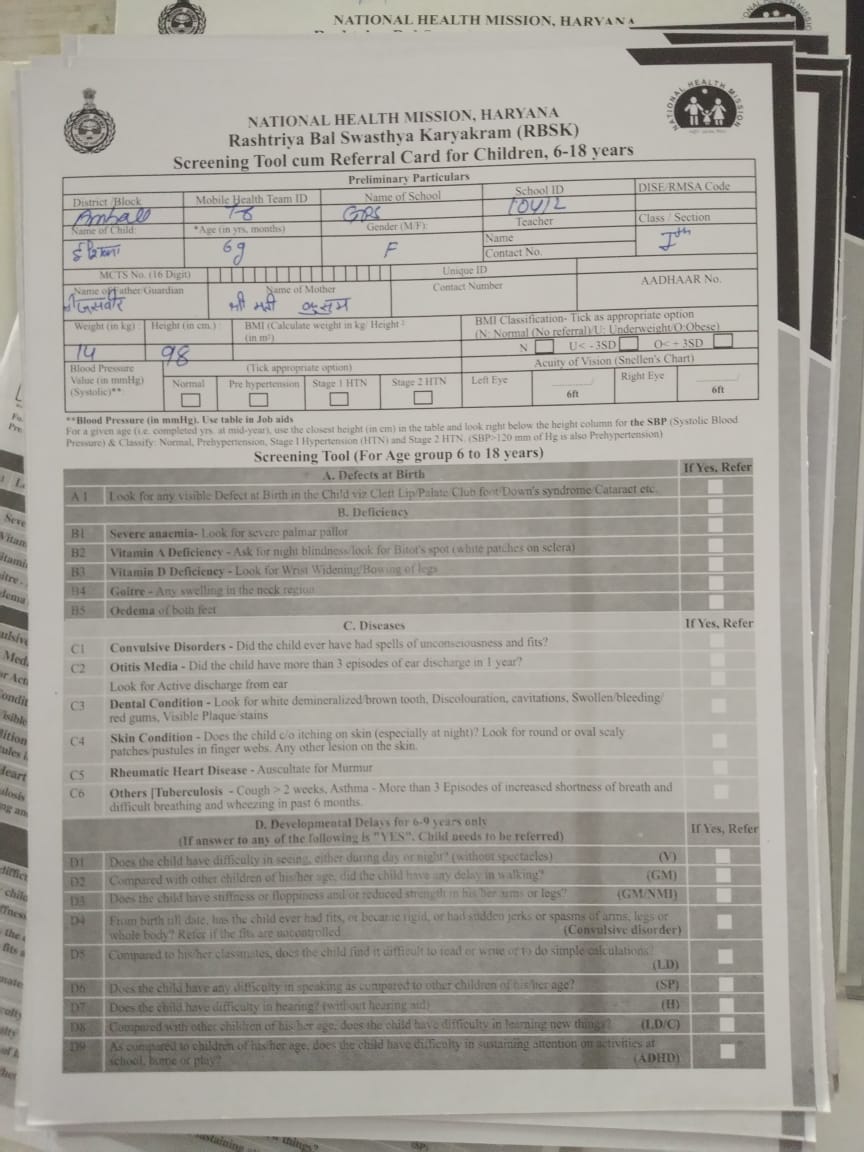 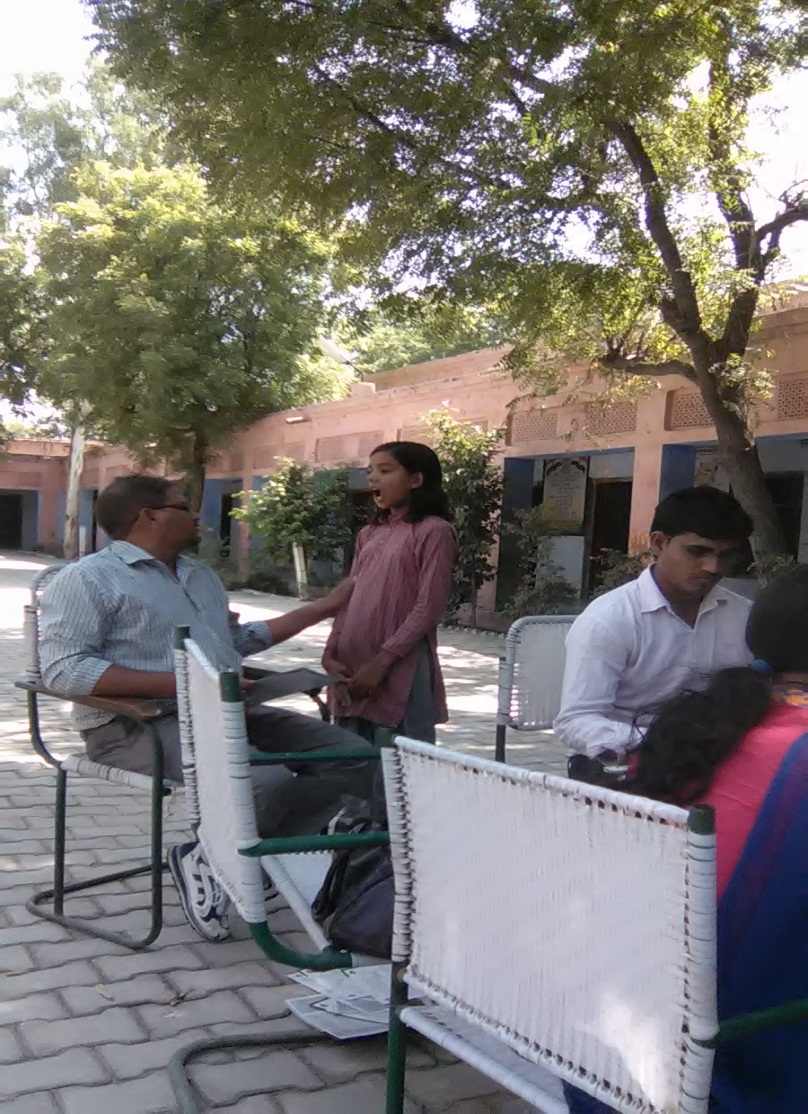 Health Check-up of  Cooks  and Cooks Uniform
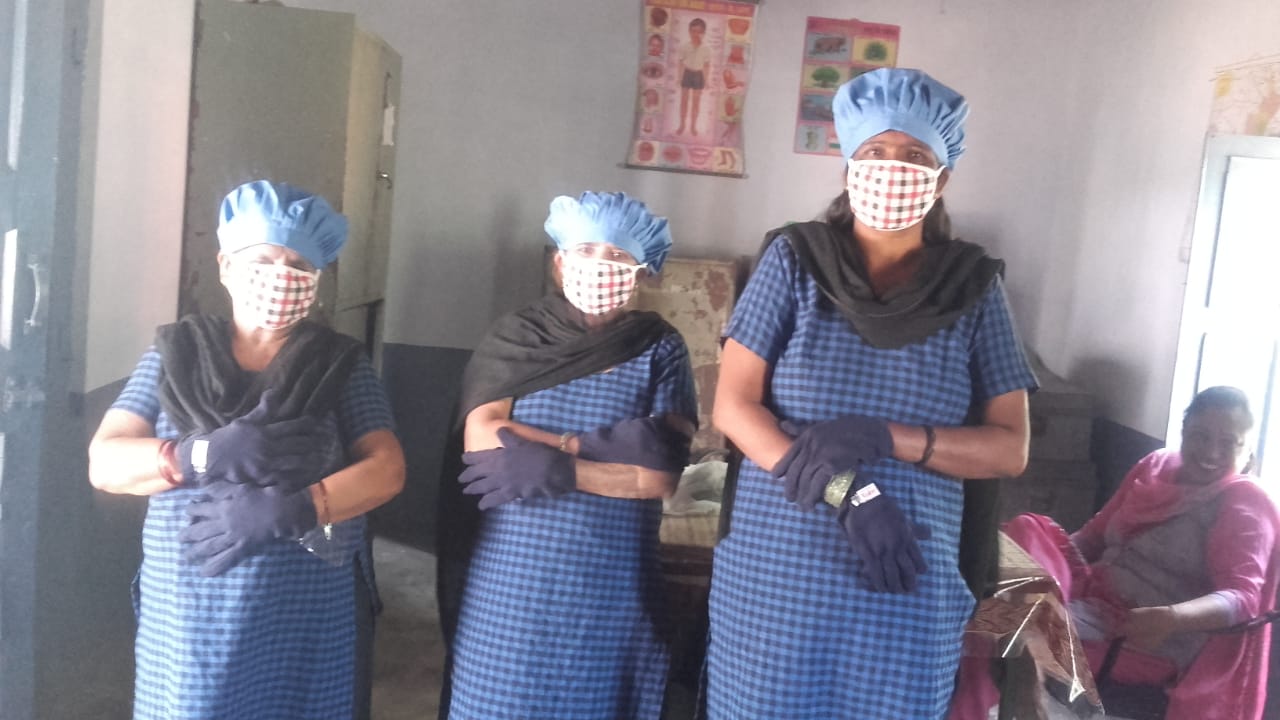 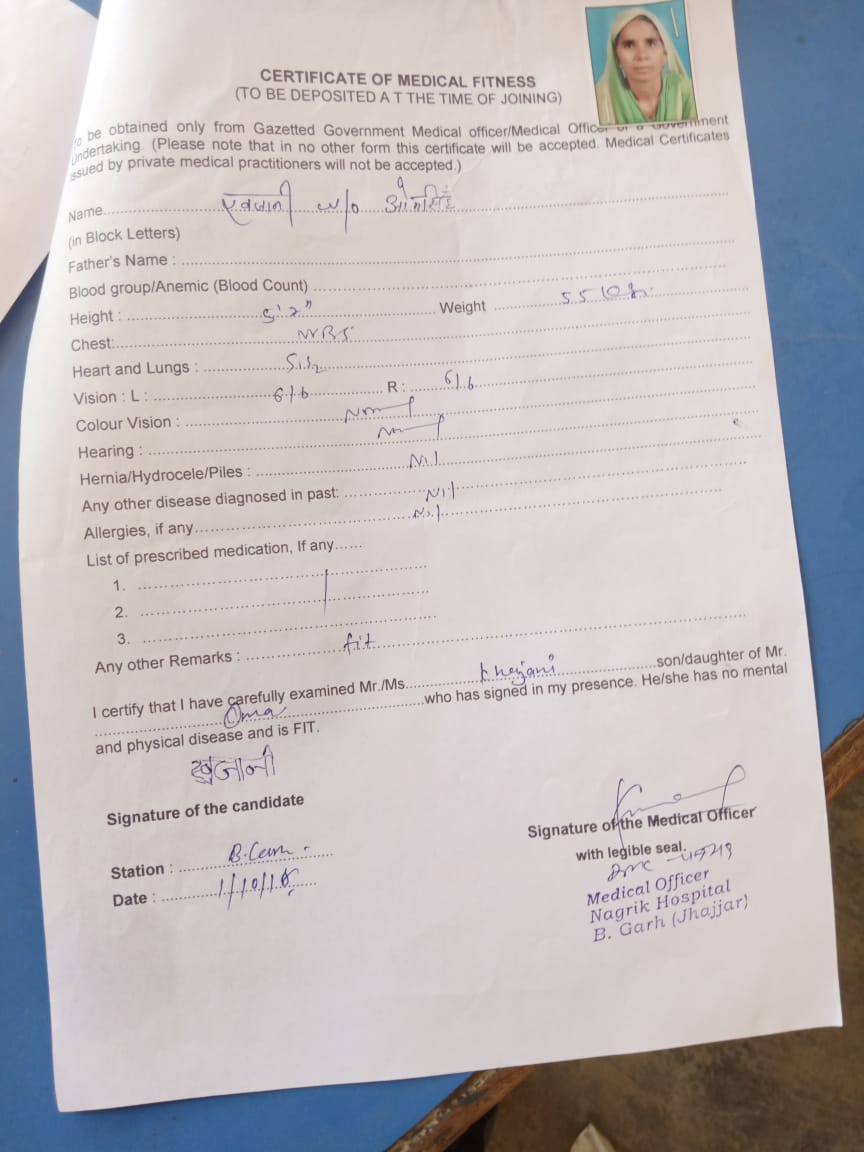 26
School Health Programme
In addition to this during Mid Day Meal week health check up of children done with the help of NHM.
27
Best Practices
Tithi Bhojan:-
Every 3rd Tuesday of the month is celebrated as girl student’s birthday jointly as “Beti ka Janamdin”- School Mai Abhinandan . All the girls whose birthdays fall in the given month are congratulated and given a special treatment. 
It  also aimed that encouraging the community participation as parents are also invited to those celebrations and are given a window of free participation in Mid Day Meal and other activities of the schools.
In Haryana State Honorarium to cooks is Rs. 3500/-per month in which Centre Share is Rs.600/- and State  Share is Rs.2900/- per month against the mandatory State share of Rs. 400/- per month from 1st June 2018. 
Medical examination of CCHs done once in a year.
 Kitchen gardens are available in 356 schools in Haryana State .
Provision of steel thalis and spoons for children for eating MDM.
Construction of toilets for physically challenged children in Mewat district.
Availability of good quality aluminium storage bins for storing food grains
28
Celebration of  “Beti  ka  Janamdin- School mai Abhinanadan”
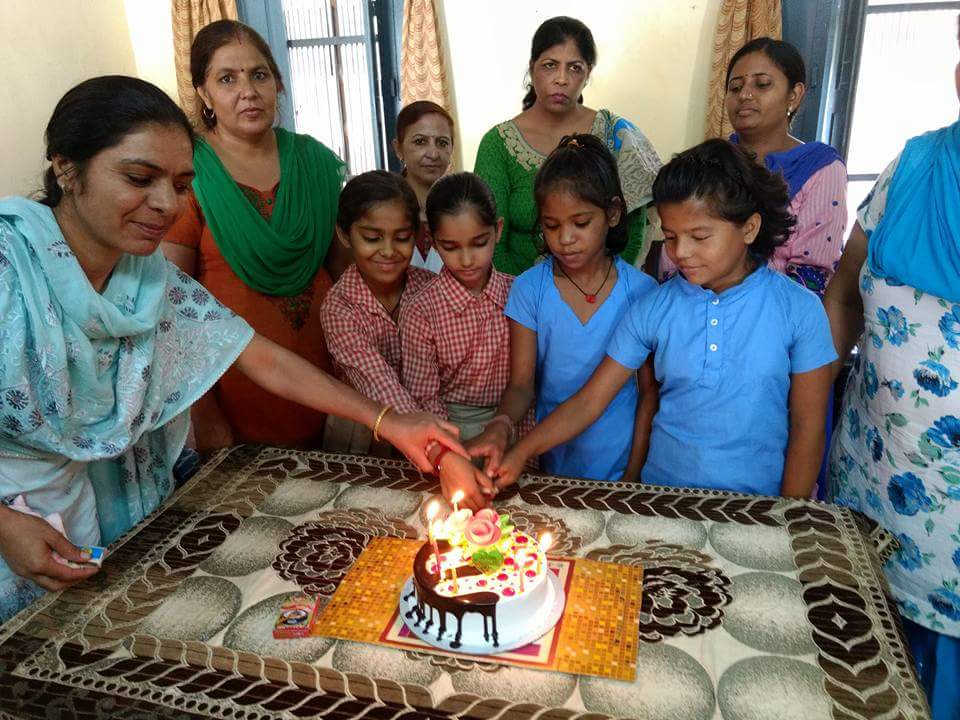 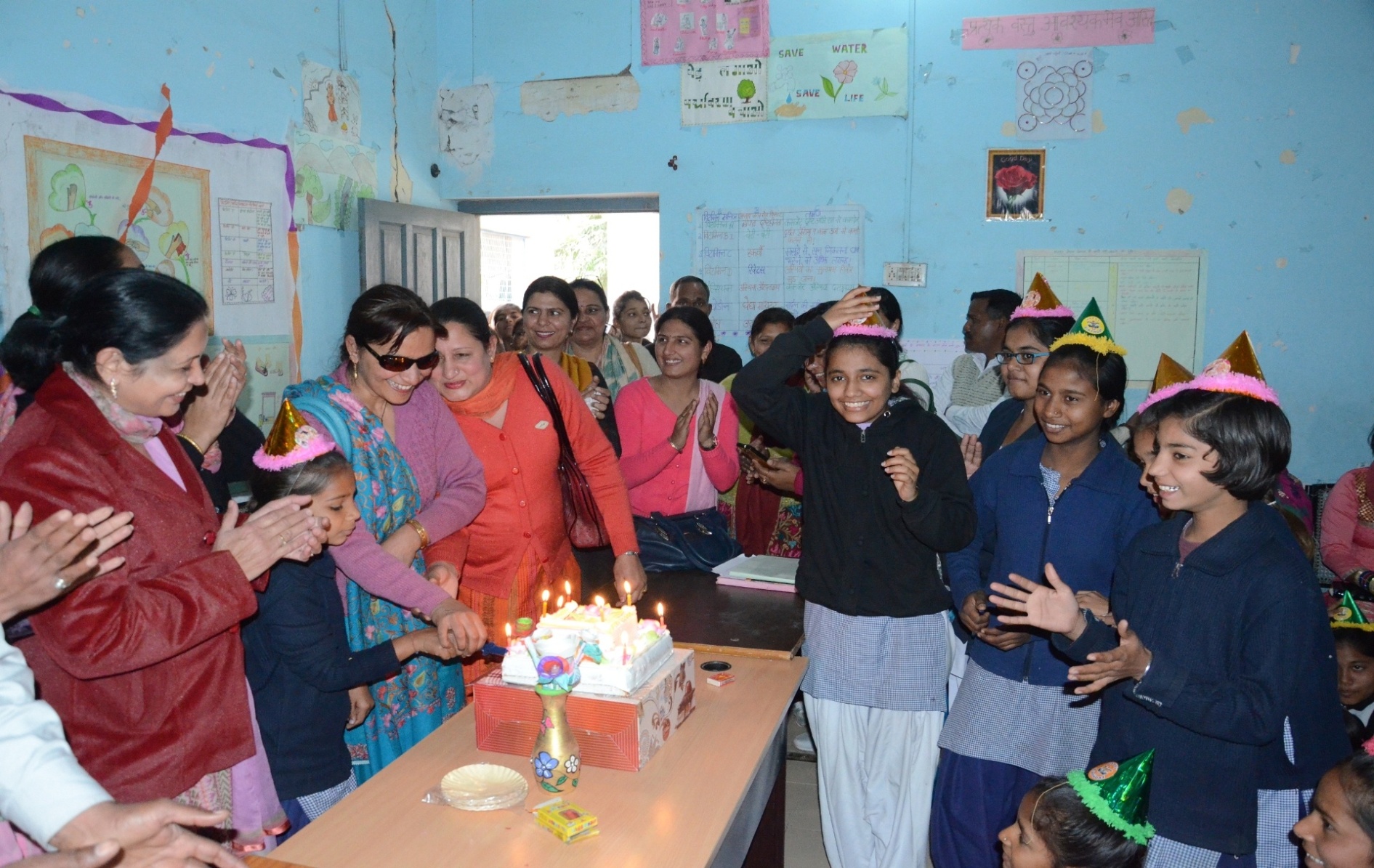 29
Fortified Oil and Salt
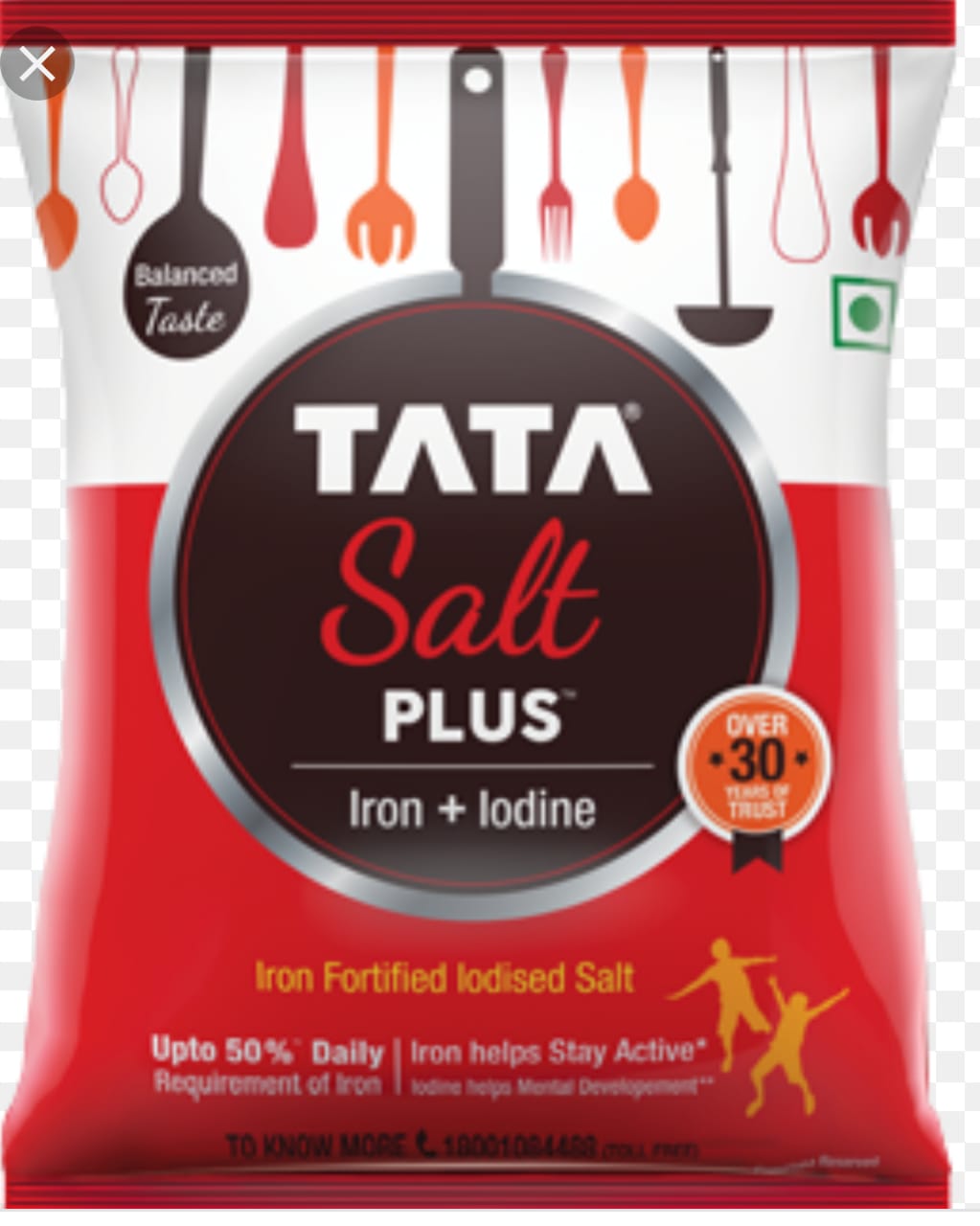 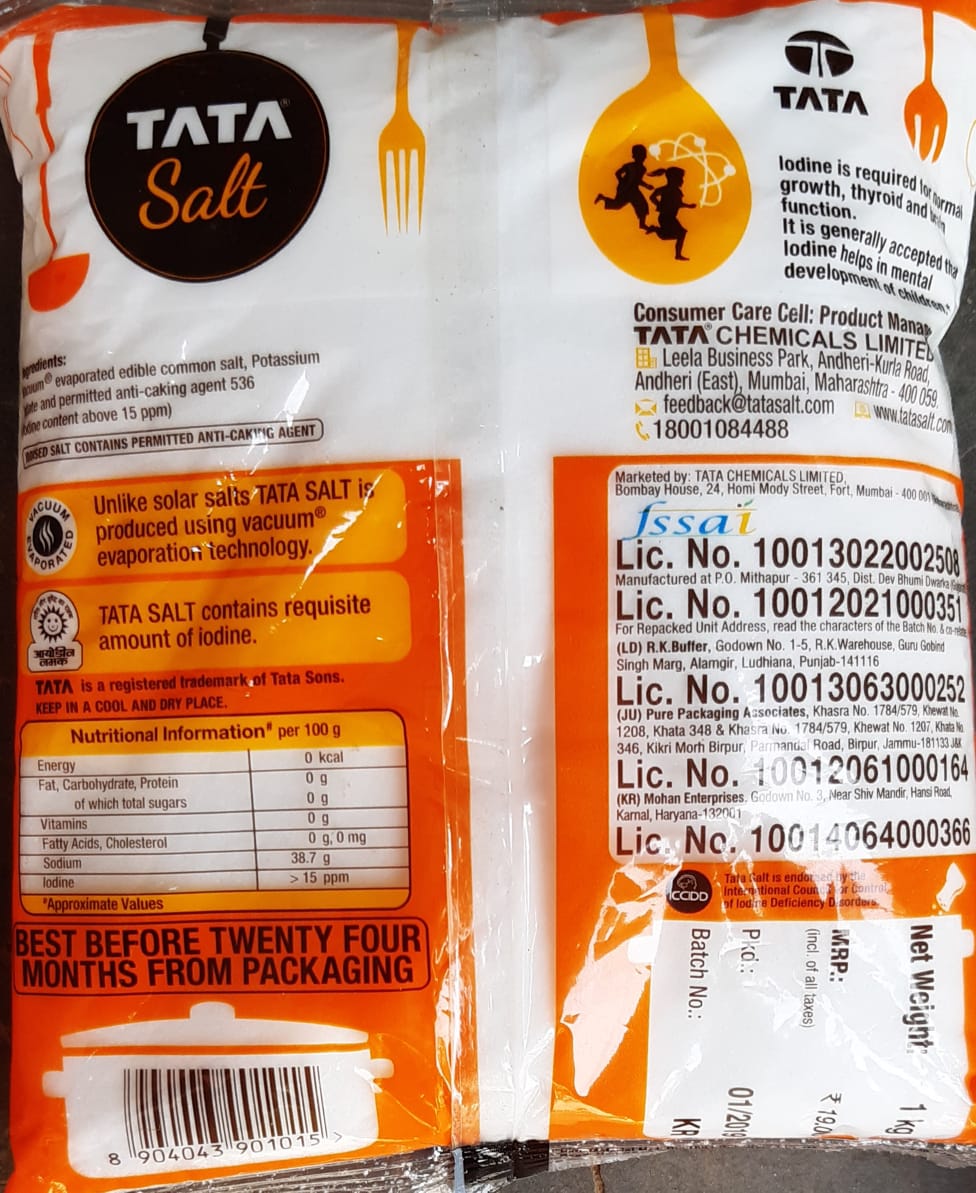 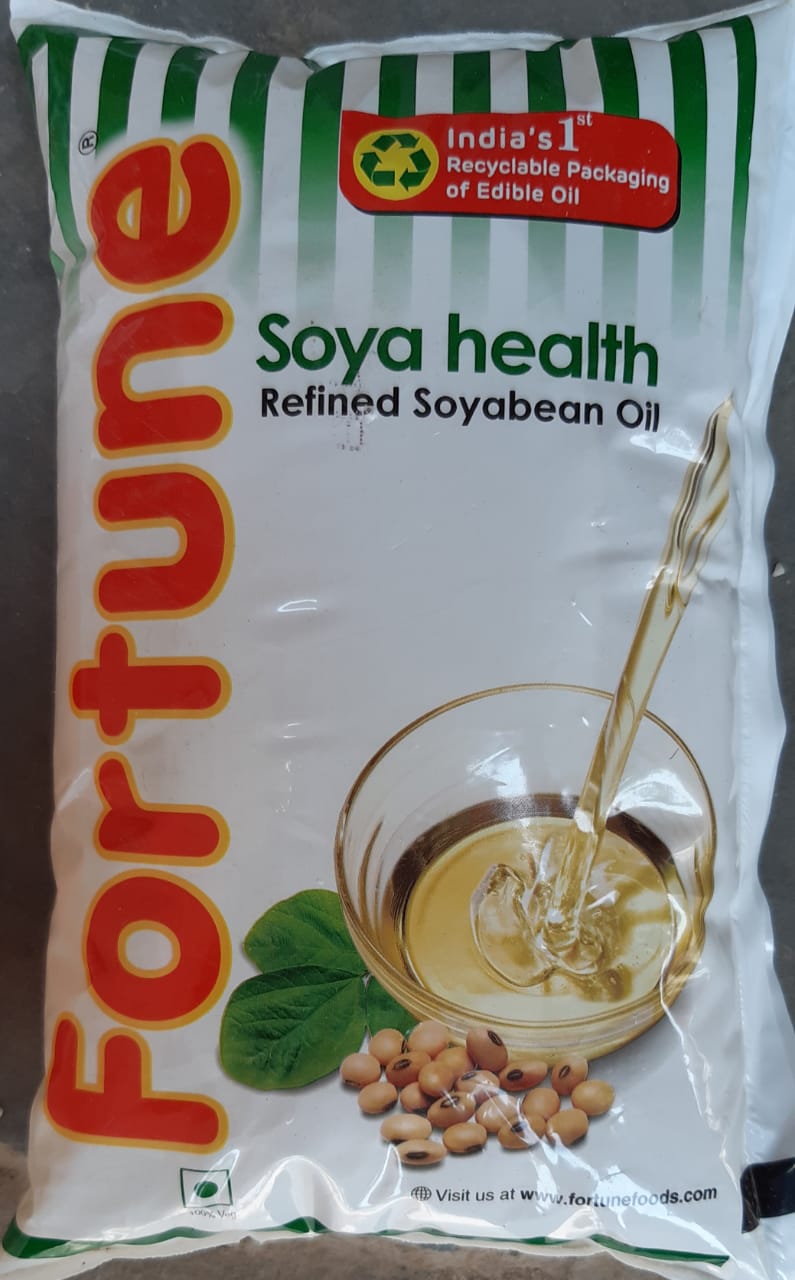 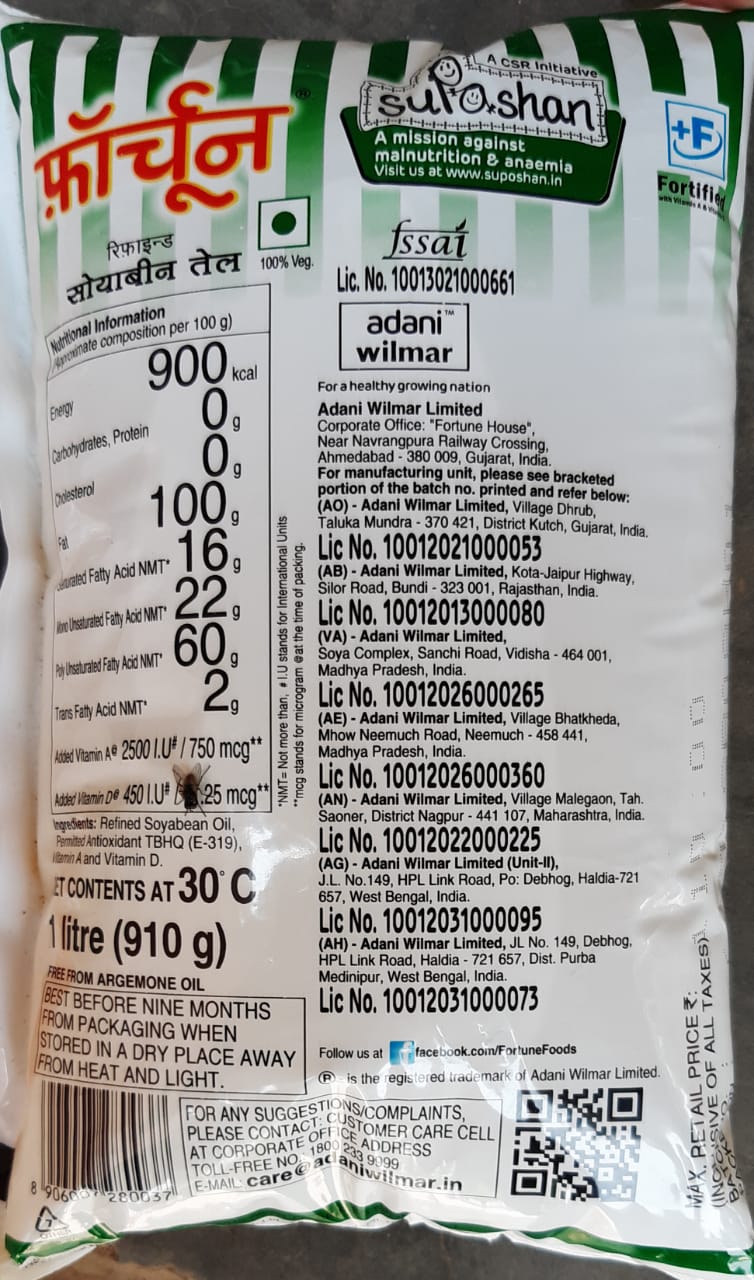 30
SECTION – V
REVIEW OF ASSURANCE GIVEN IN PAB 2018-19
ACTION TAKEN ON PAB ASSURANCE
32
Continued…
33
SECTION – VIII
PROPOSAL OF FUNDS FOR THE YEAR 2019-20
34
Children proposed to be covered in 2019-20
35
Total requirement of Budget for  2019-20
36
Component wise requirement of Budget for the Year 2019-20
(Rs.In Cr.)
37
Requirement of Budget for the Year 2019-20(Primary Stage)
(Rs. In Cr.)
38
Requirement of Budget for the Year 2019-20 (Upper Primary Stage)
(Rs. in Cr.)
39
Requirement of Budget for the Year 2019-20 for (National Child Labour Project Schools(NCLP)
(Rs. in Cr.)
40
Proposal for MME 2019-20
41
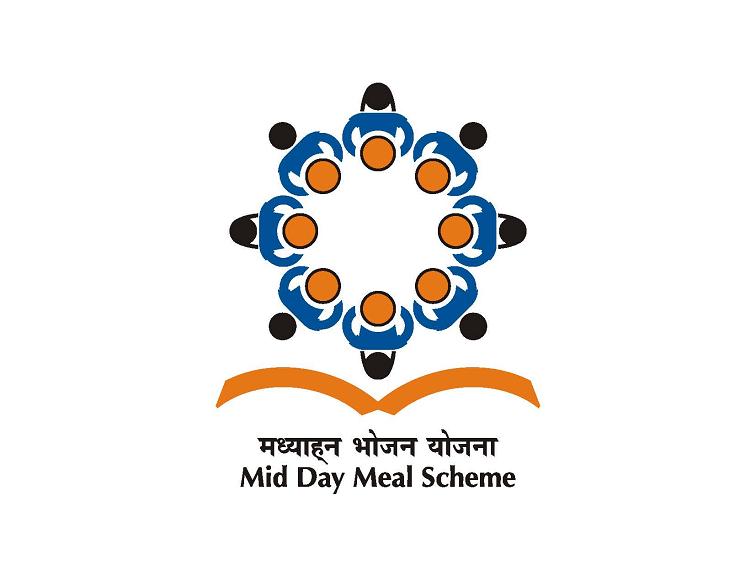 Thank You
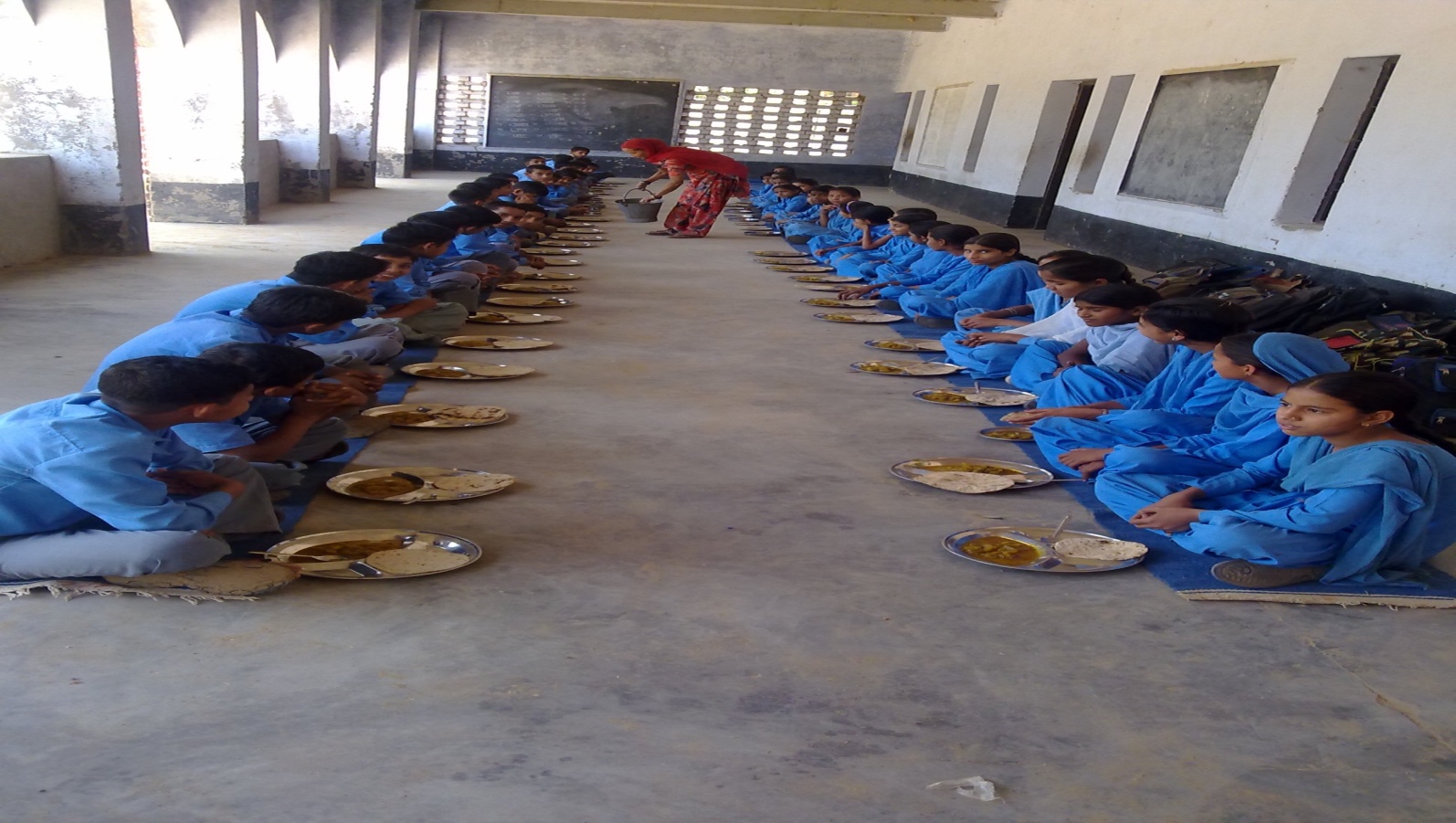